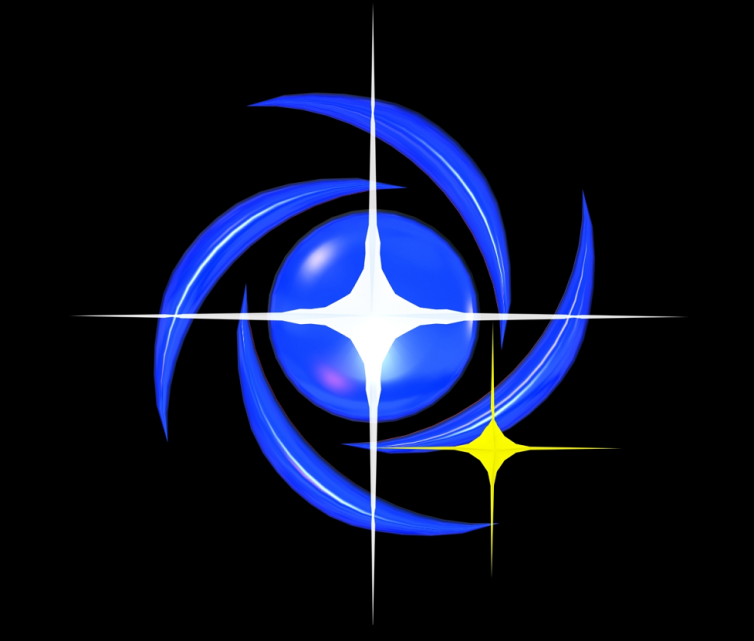 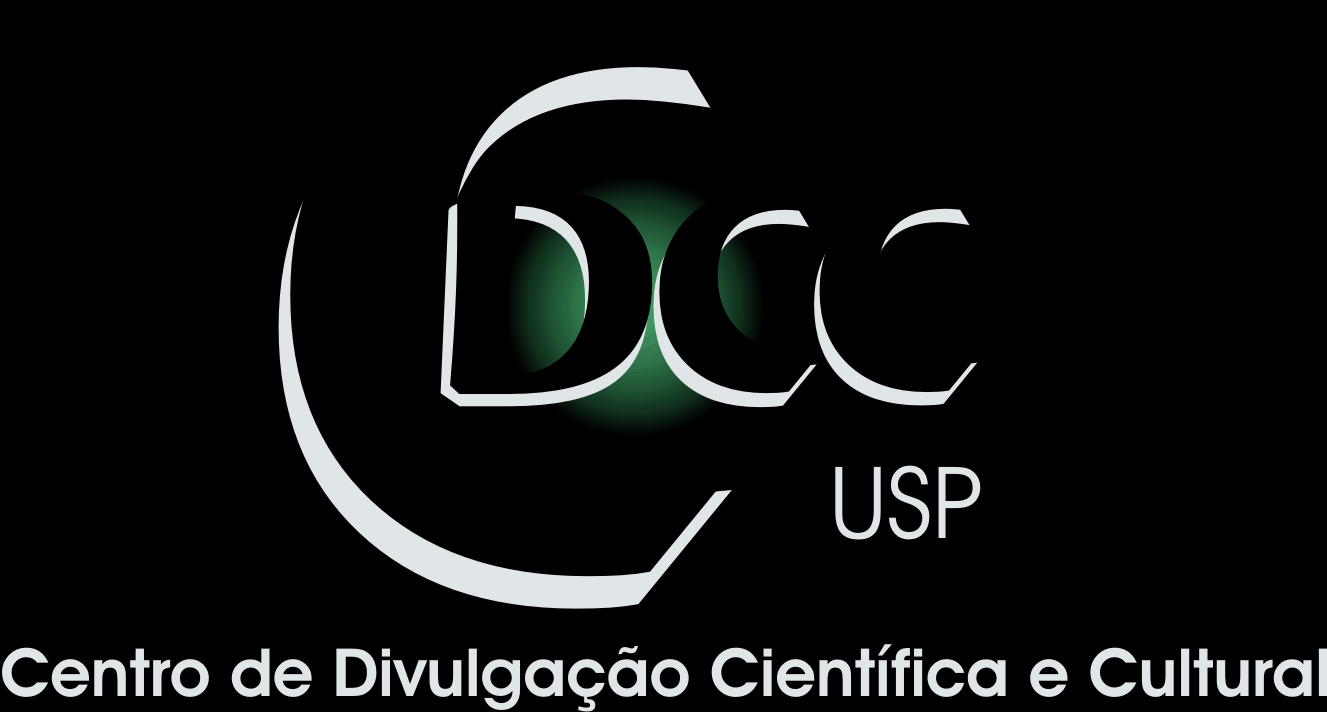 Centro de Divulgação da Astronomia
Observatório Dietrich Schiel
Origens Históricas da
Astronomia & Astrologia
José de Arimatea Gomes da Silva Filho
dcundno@gmail.com
“A mais ampla tolerância na mais estrita independência”
Frater Raymond Bernard
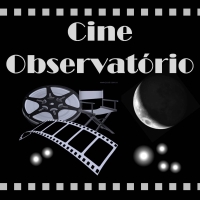 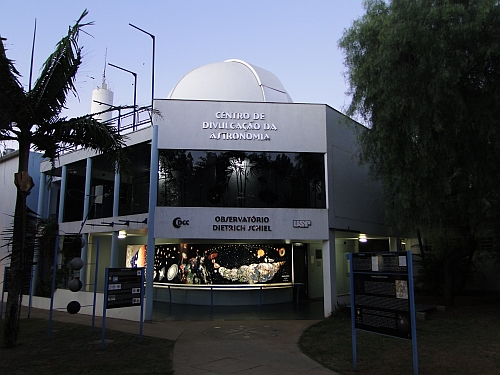 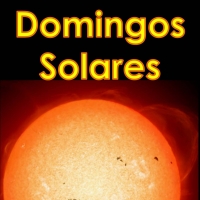 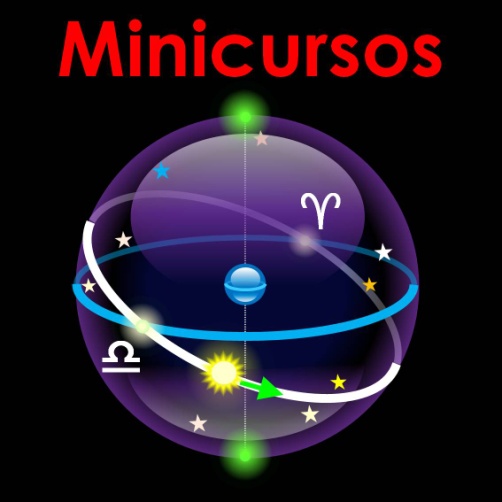 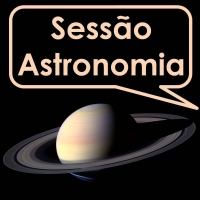 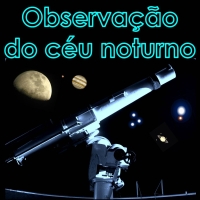 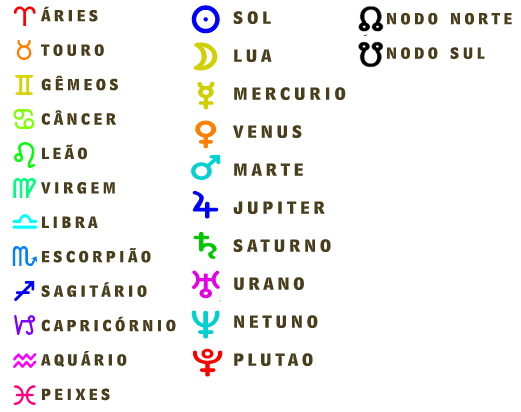 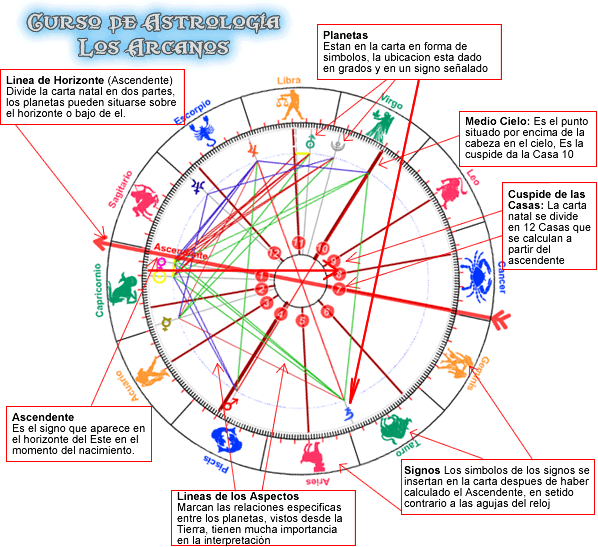 No espere,
Ligue Djá!!
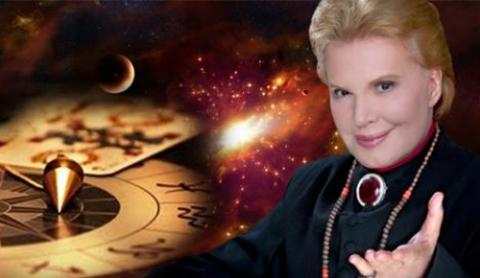 Astronomia
Do grego (astron) "astros", "estrelas", "corpos celestes“+ (nomos) “lei"
Astrologia
Do grego (astron) "astros", "estrelas", "corpos celestes“+ (logos) "estudo"
Antiguidade
Egito Antigo
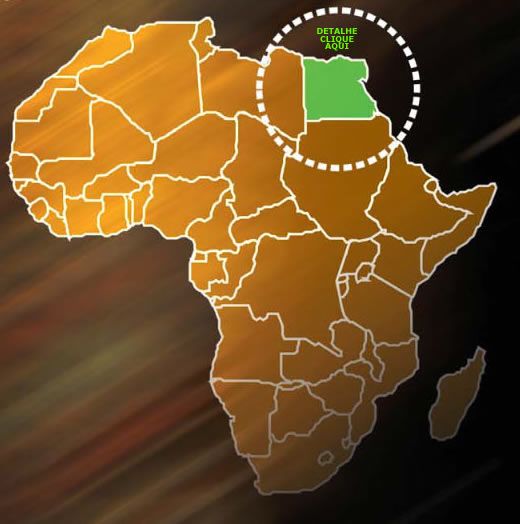 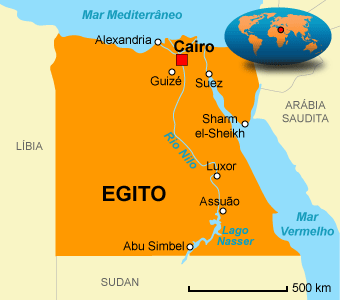 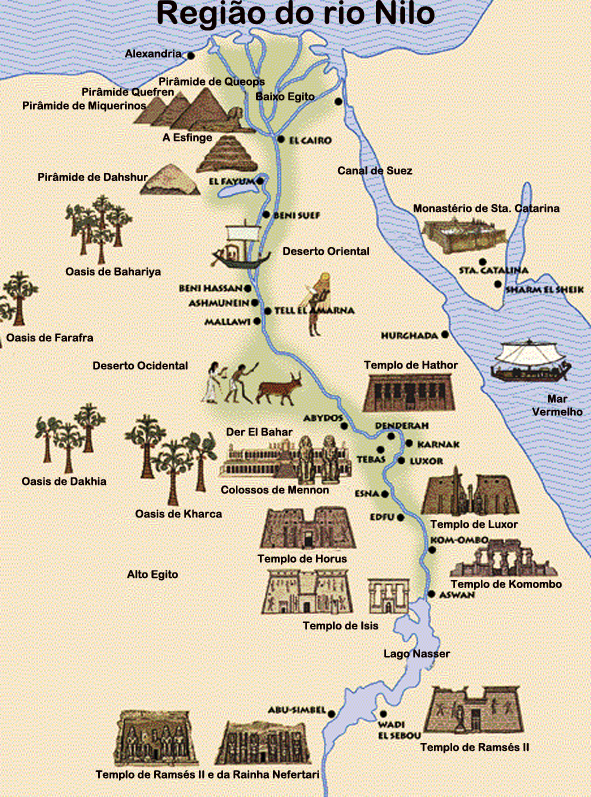 Agricultura
Clima
Presságios
Sol
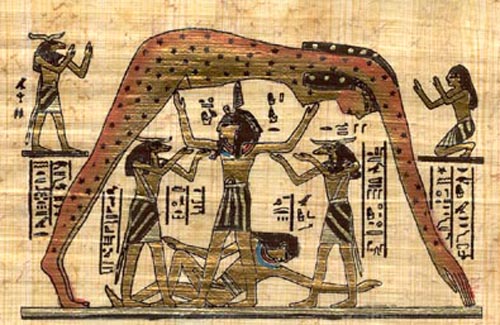 Calendário Egípcio
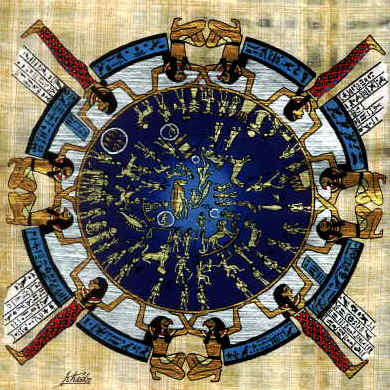 Ísis
Osíris
Seth
Neftis
Horus
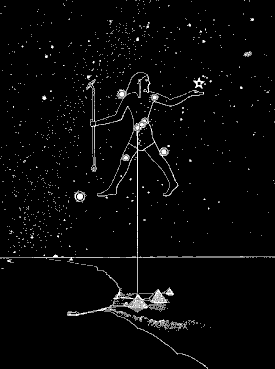 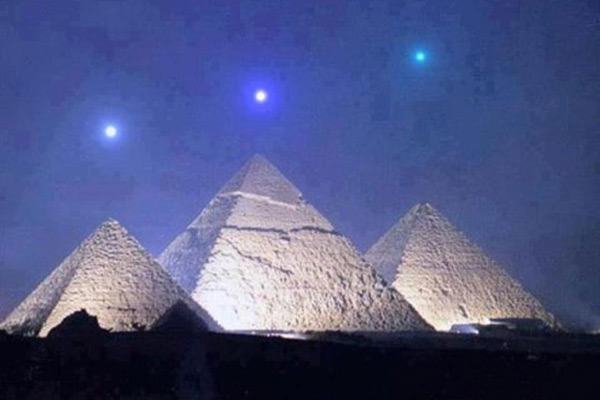 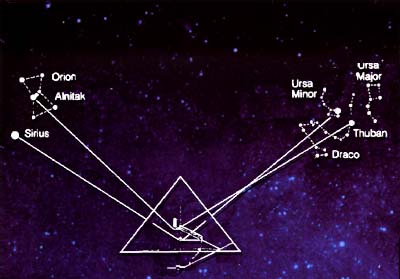 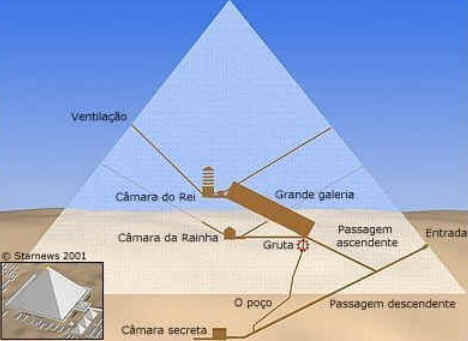 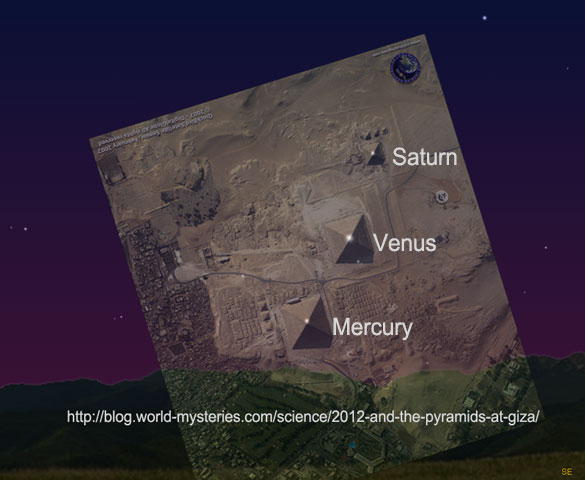 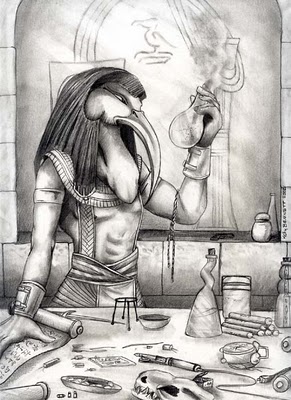 Kabarion
"7 princípios do universo 
e da Astrologia".
Thoth
Mesopotâmia
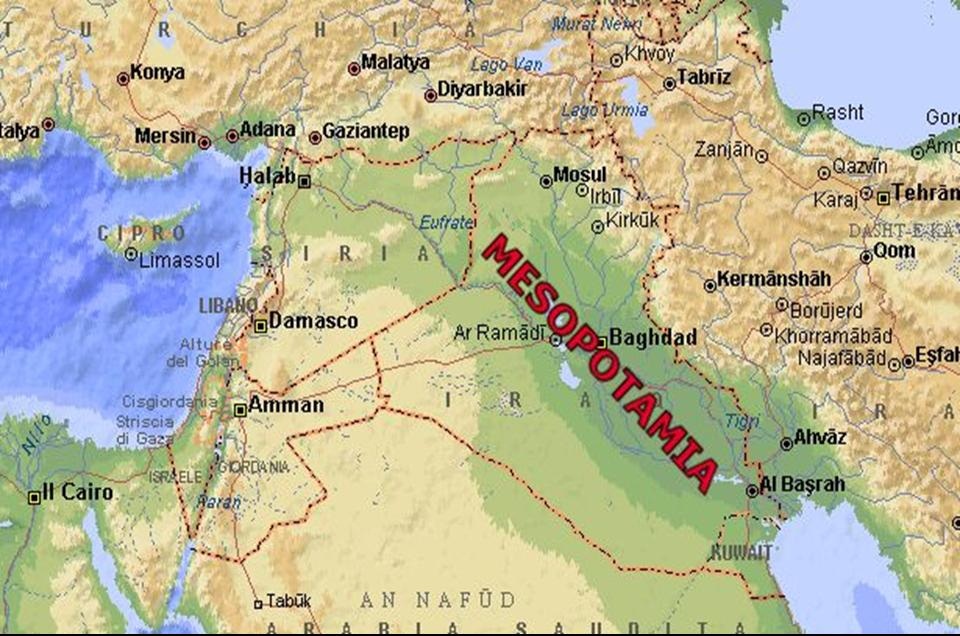 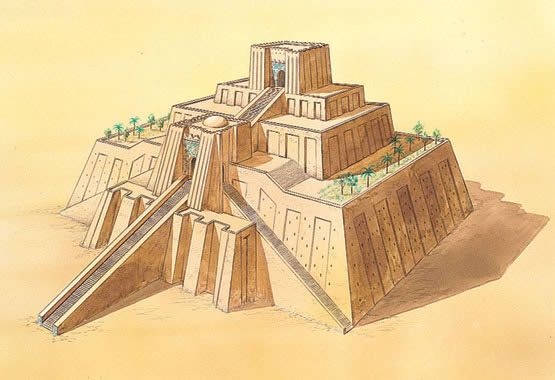 Zigurates
Agricultura
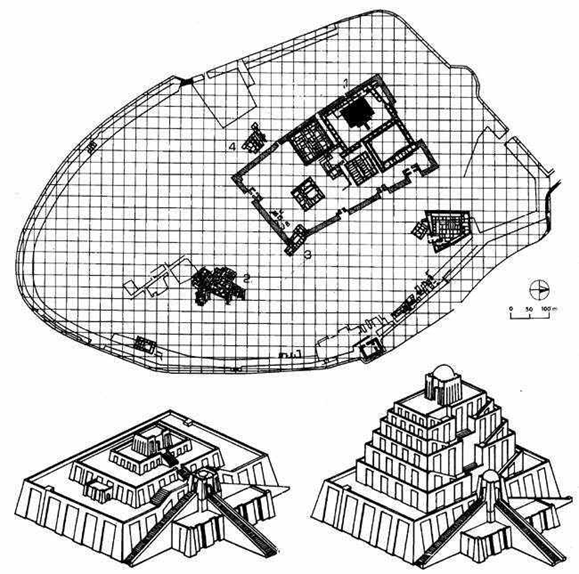 Clima
Presságios
Sol
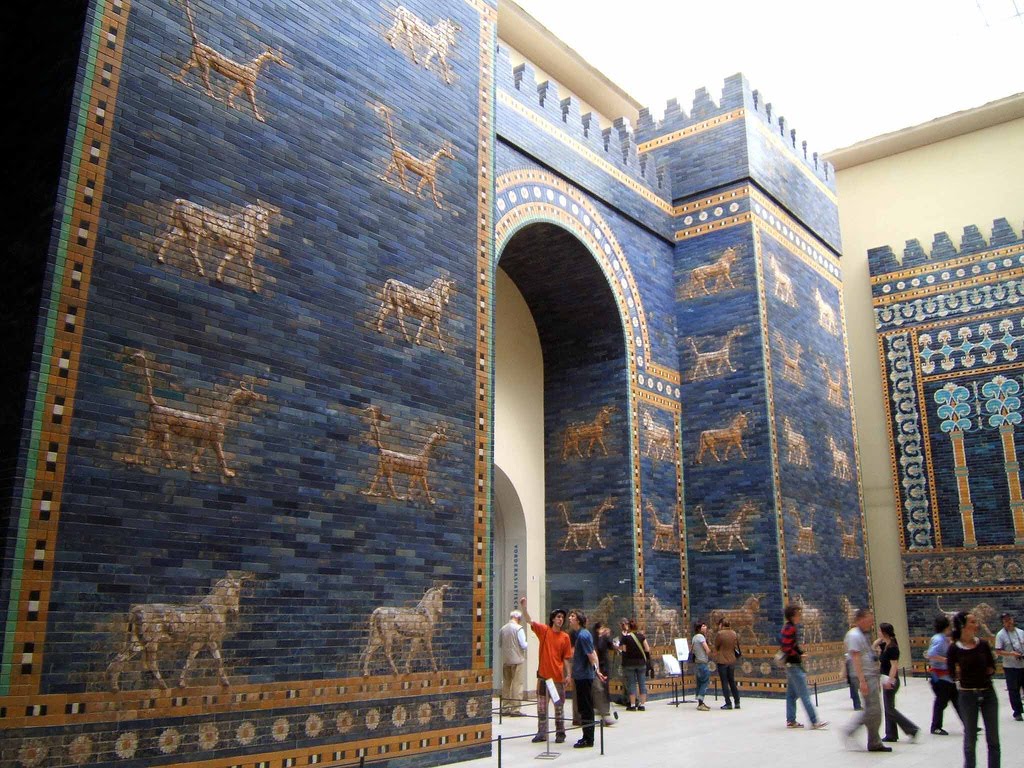 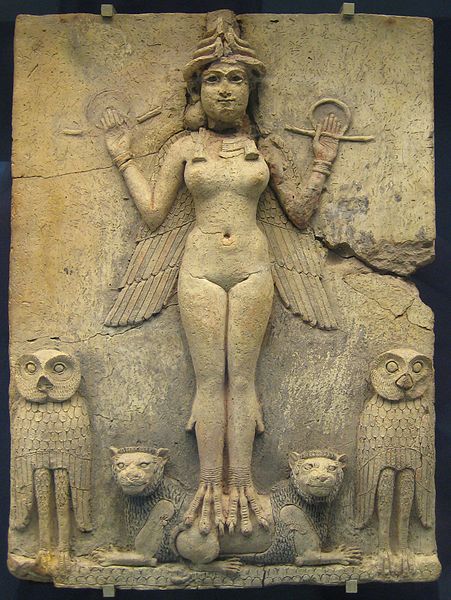 Eclipses
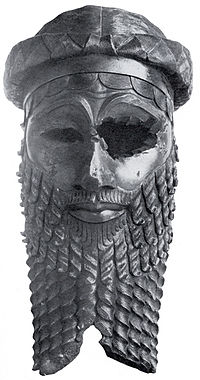 Cometas
Sol e Lua
Planetas
Sargão da Acádia, (2 870 a.C.)
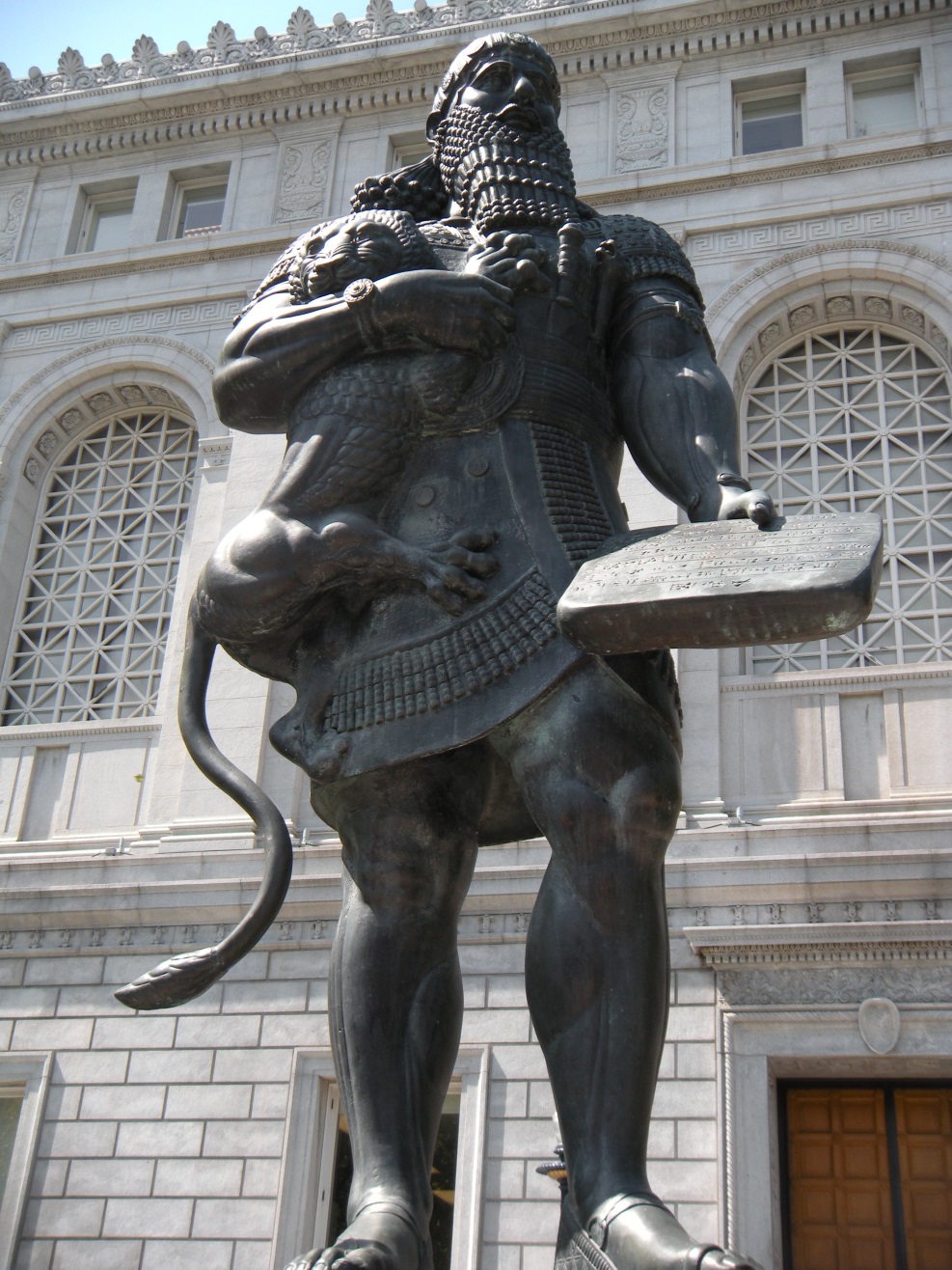 Zodíaco
Efemérides
Astrologia começa 
a estudar o Homem
Assurbanípal (século VII a.C.)
Grécia Antiga
“Teoria dos 4 Elementos”
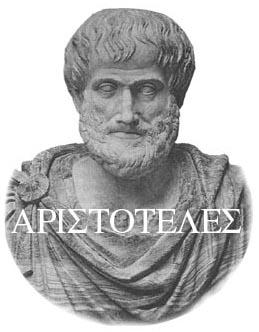 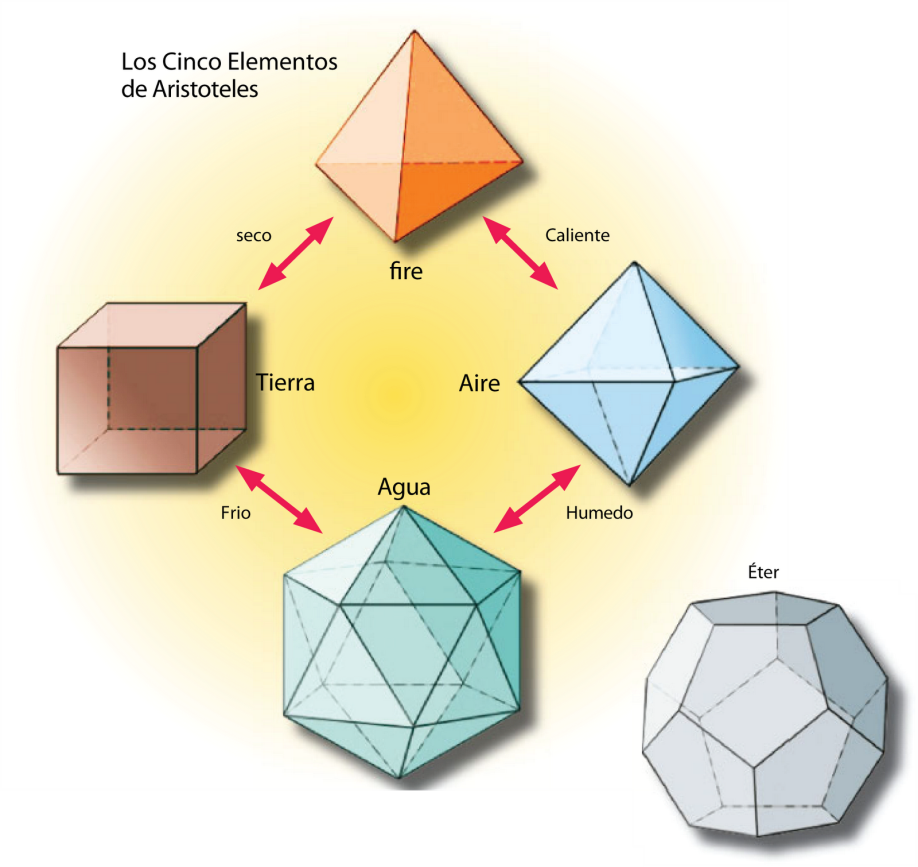 Aristóteles
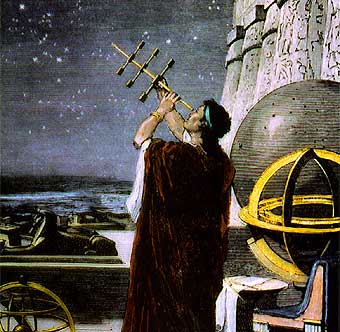 Precessão dos Equinócios
Hiparco
Bases da Astrologia
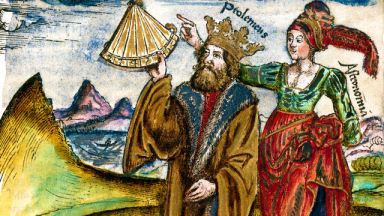 Ptolomeu
Roma Antiga
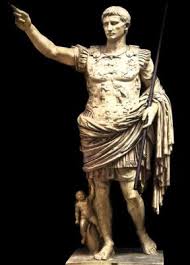 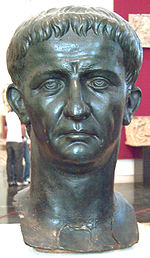 Augusto
Tibério
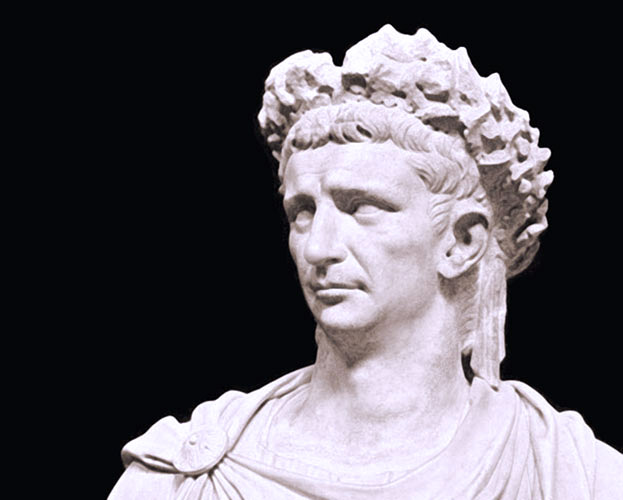 Expulsão astrólogos 
da Península Italiana
Cláudio
Astrologia passa ser encarada 
como superstição
Idade Média
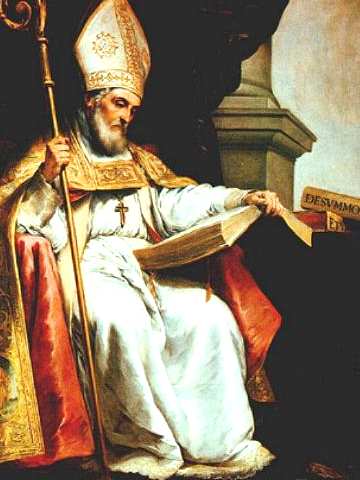 Pioneiro na 
“separação entre 
Astrologia e Astronomia”
Isidoro de Sevilha (c. 636)
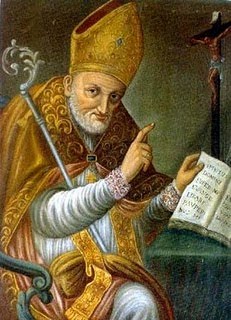 Separação entre 
Astrologia e Paganismo
“Ciência legítima”
x
“Arte divinatória”
Santo Alberto Magno (c. 1200-1280)
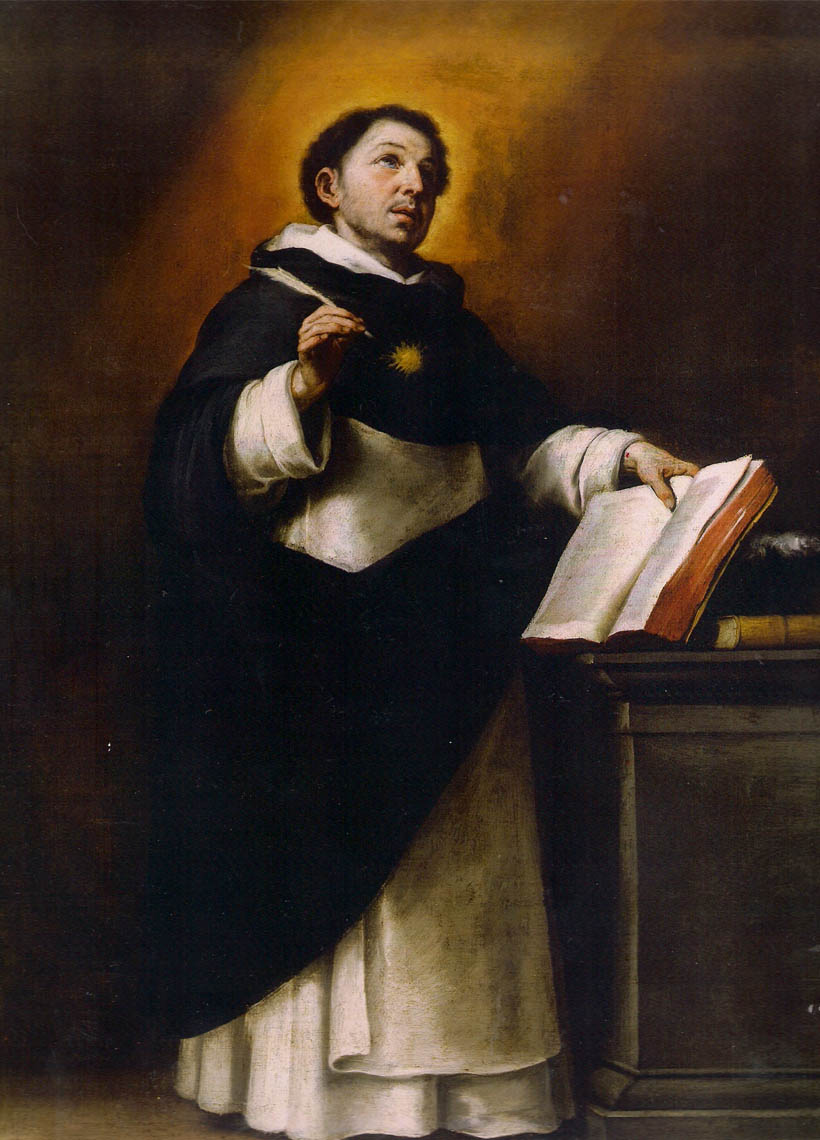 Astrologia e Vida Cristã
Complementares
Santo Tomás de Aquino (c. 1225-1274)
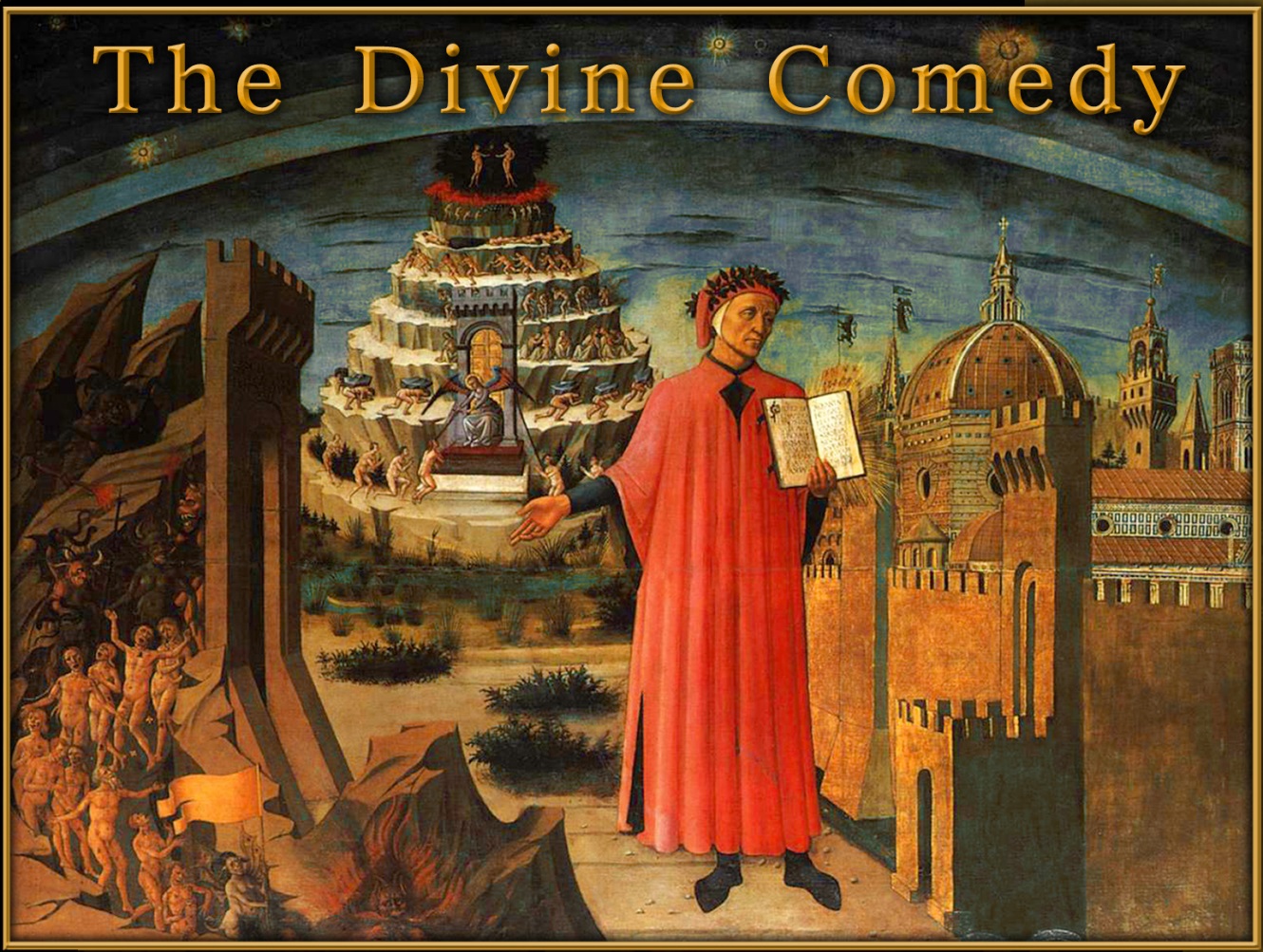 Guido Bonatti
Michael Scott
Dante Alighieri
Astrólogos = Mathematici
Renascença
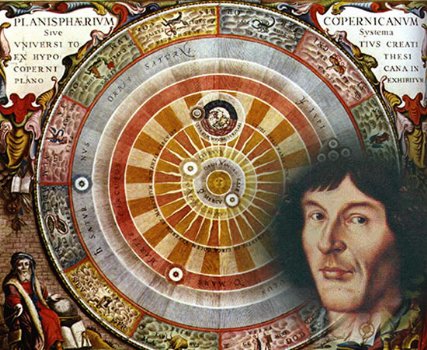 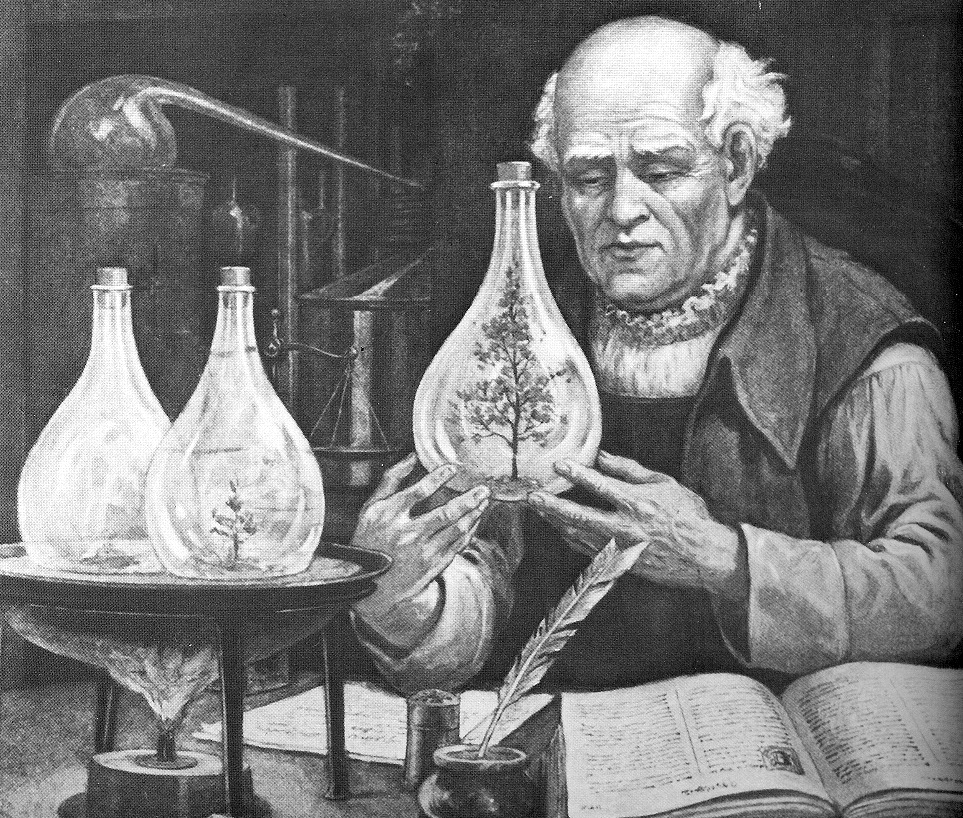 Paracelso
Copérnico
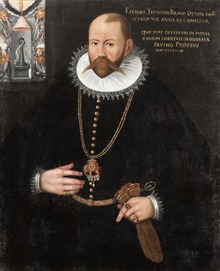 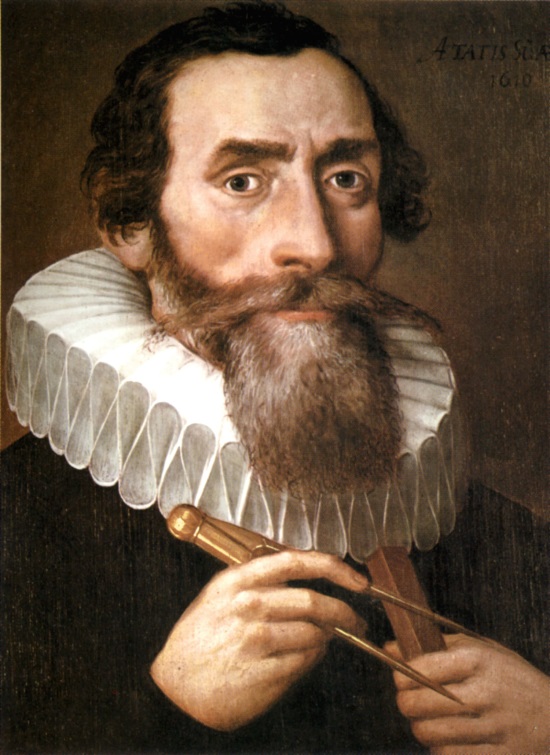 Tycho Brahe
Johannes Kepler
* Astrologia Médica
Concerning the more certain Fundamentals of Astrology (1602)
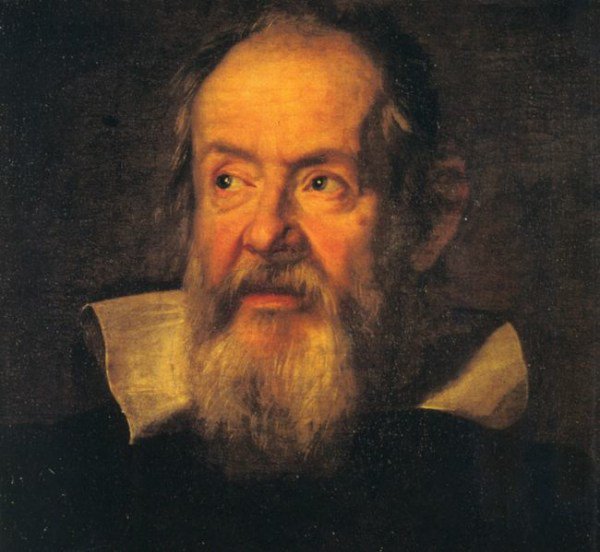 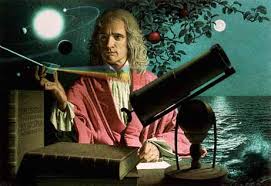 Galileu Galilei
Sir Isaac Newton
Diálogos astronômicos entre um Cavalheiro e uma Dama
Ocultismo
Do Latim ”occultus” que significa  clandestino, escondido, secreto
É o conhecimento do paranormal em oposição ao mensurável. 
Conhecimento que se destina a certas pessoas e que deve  ser  mantido em segredo.
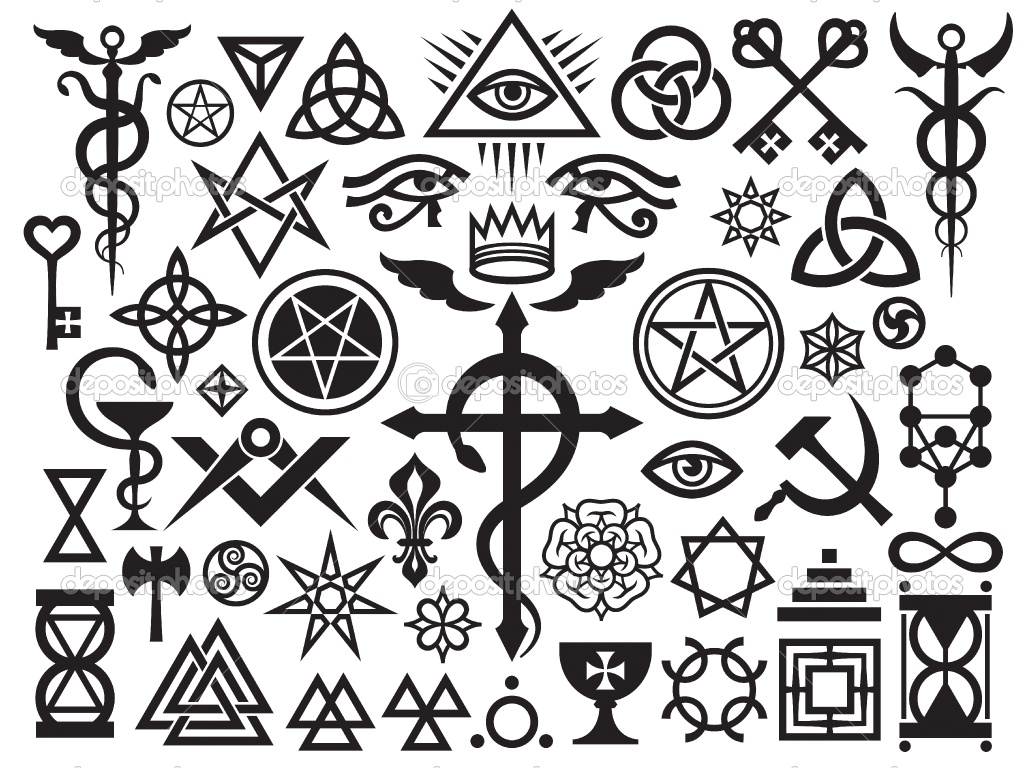 Misticismo
Do grego μυστικός, transliterado mystikos, "um iniciado em uma religião de mistérios"
É a busca da comunhão com a divindade, verdade espiritual ou Deus através da experiência direta ou intuitiva.
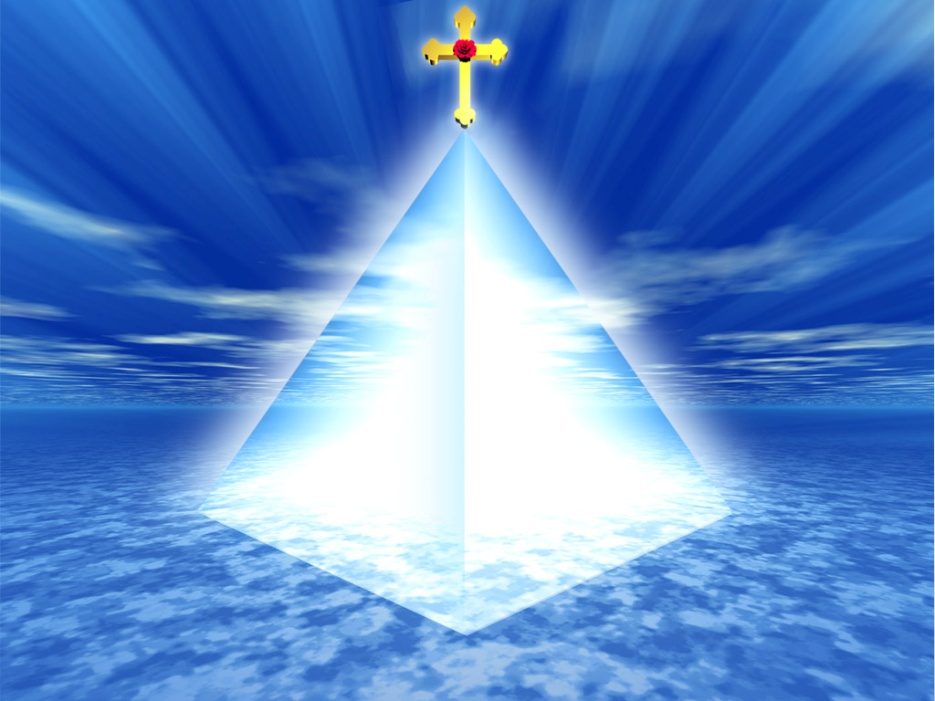 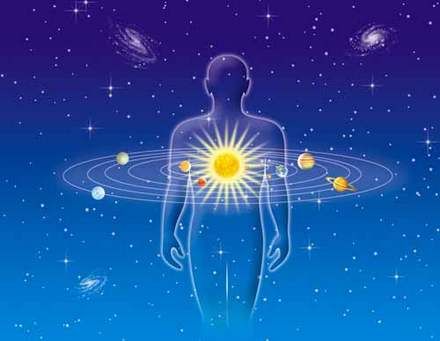 Esoterismo
Conjunto de tradições e interpretações filosóficas das 
doutrinas e religiões, que buscam desvendar seu sentido supostamente oculto.
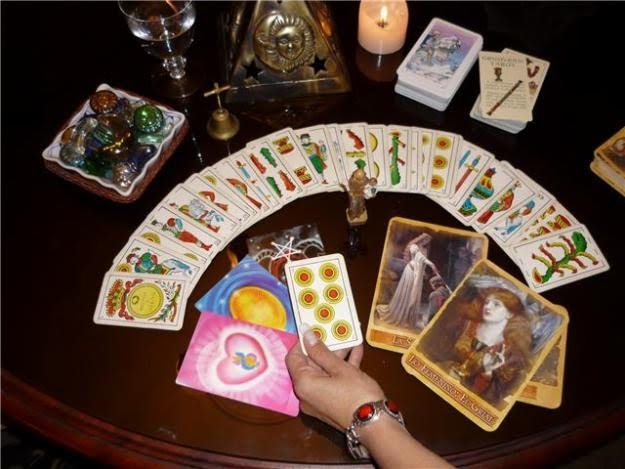 Superstição
É a crença em situações com relações de causa e efeito que não se podem mostrar de forma racional ou empírica. Está associada à suposição de que alguma força sobrenatural, que pode inclusive ser de origem religiosa , agiu para promover a suposta causalidade.
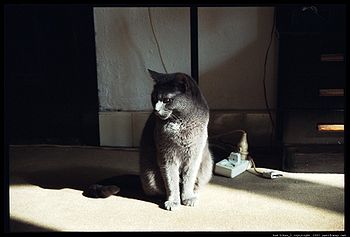 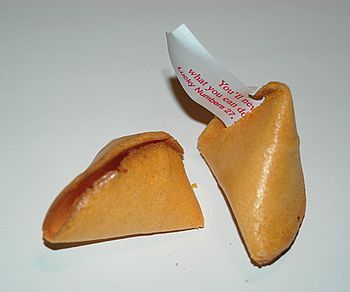 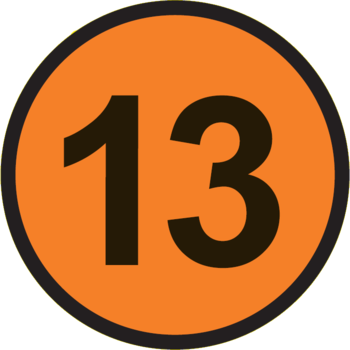 Arquétipos
Do grego ἀρχή - arché: principal ou princípio e
τύπος - tipós: impressão, marca
É o primeiro modelo ou imagem de alguma coisa, antigas impressões sobre algo.
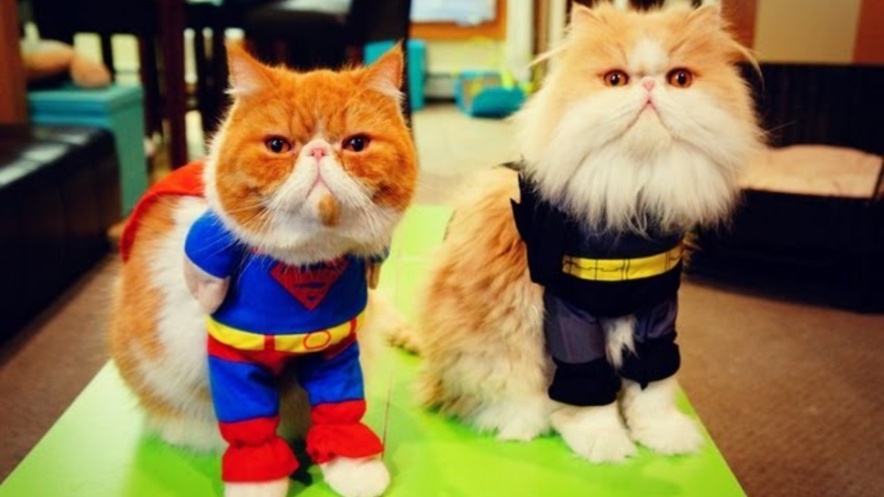 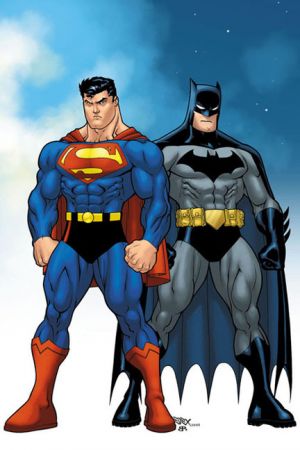 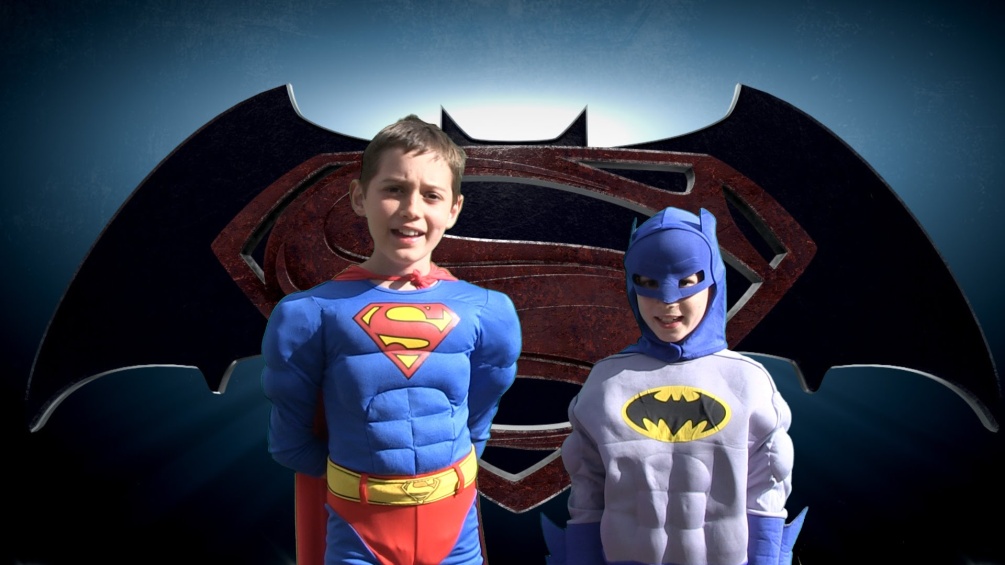 Horóscopo
Do grego ¨horus¨= hora e ¨skopos¨= observação.
É a posição dos planetas e da Lua no céu,em um dado instante de tempo, em relação as casas do zodíaco.
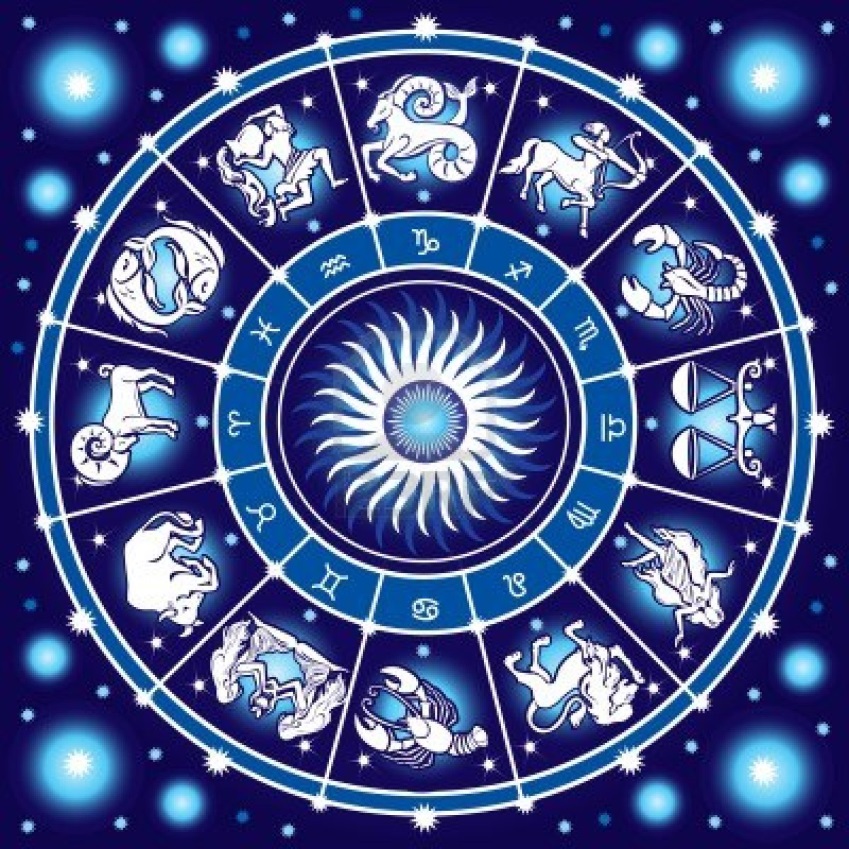 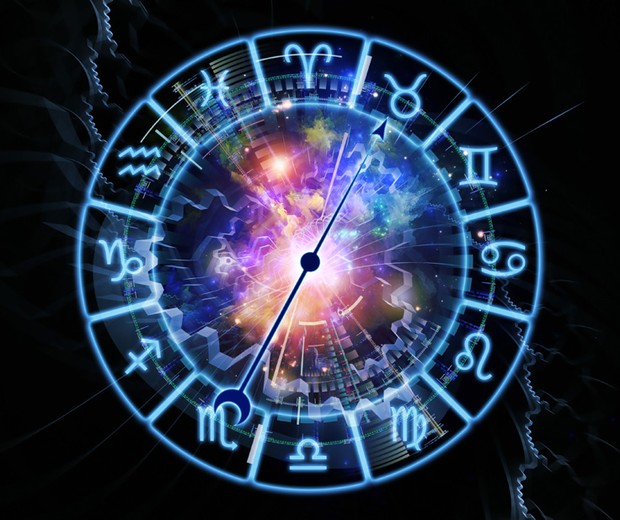 Oráculo
É uma resposta dada por um deus ou espírito a uma questão que lhe é colocada.
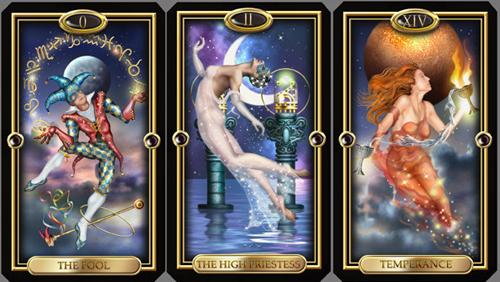 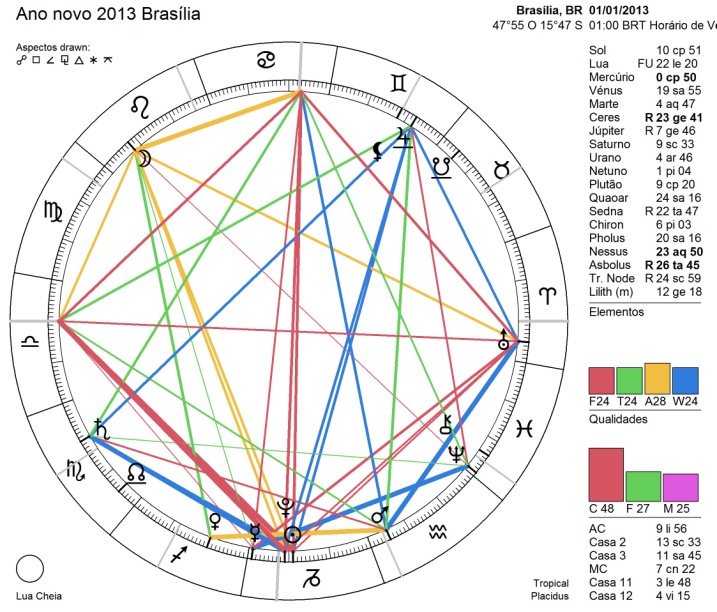 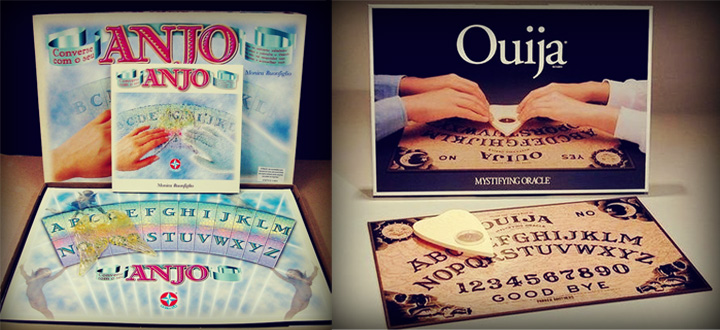 Dúvidas?
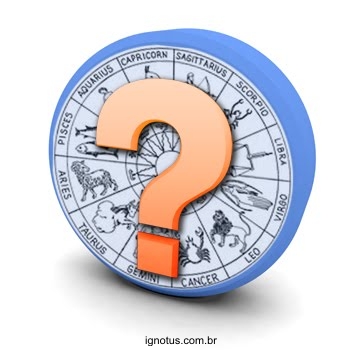 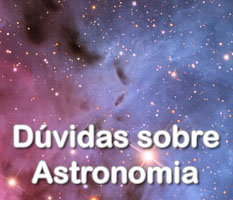 Muito Obrigado!Thank You!Gracias!Merci D’être Venu!Danke!
Astronomia & Astrologia
   Até onde verdadeiramente  
               Conhecemos?

Parte 1 - Etimologia & História
Parte 2 - Conceitos
Parte 3 - Diferenças